Escuela Normal De Educación Preescolar



Licenciatura en educación preescolar 
Materia: Artes visuales  
Maestro: Silvia Erika Sgahon Solís  
Unidad de aprendizaje 1: Lo que sabemos de las artes visuales 
Competencias de la unidad de aprendizaje: 
Detecta los procesos de aprendizaje de sus alumnos para favorecer su desarrollo cognitivo y socioemocional.
Integra recursos de la investigación educativa para enriquecer su práctica profesional expresando su interés por el conocimiento, la ciencia y la mejora de la educación.
Evidencia de aprendizaje 1. Libro de artista
Alumna: Griselda Estefanía García Barrera N.L. 4
Sexto semestre Sección B
Saltillo, Coahuila
25 de abril de 2021
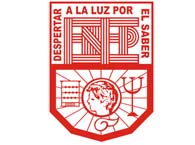 Link de video 
https://youtu.be/CjdTF8Lh_HQ
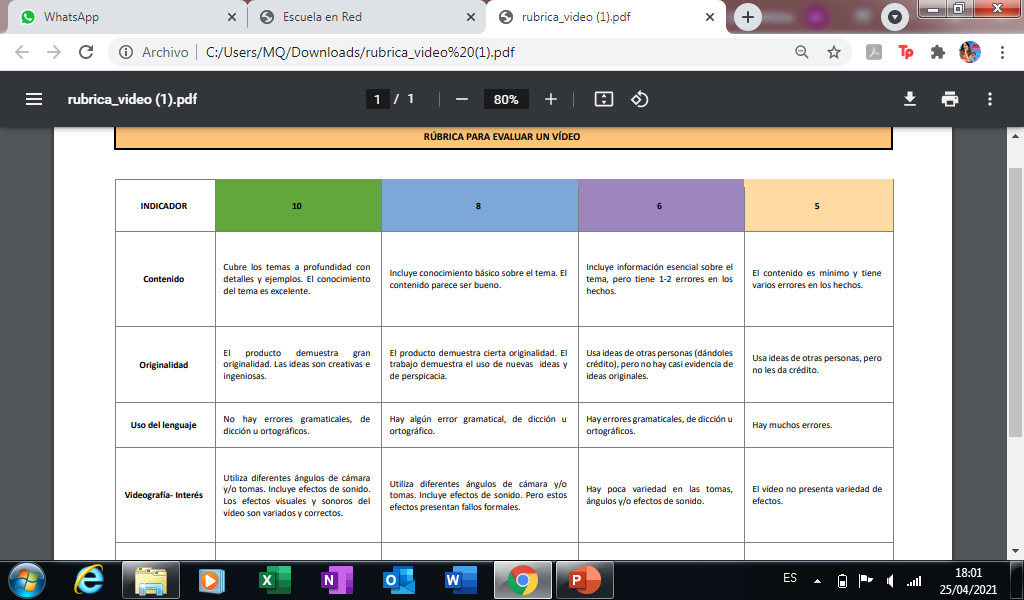 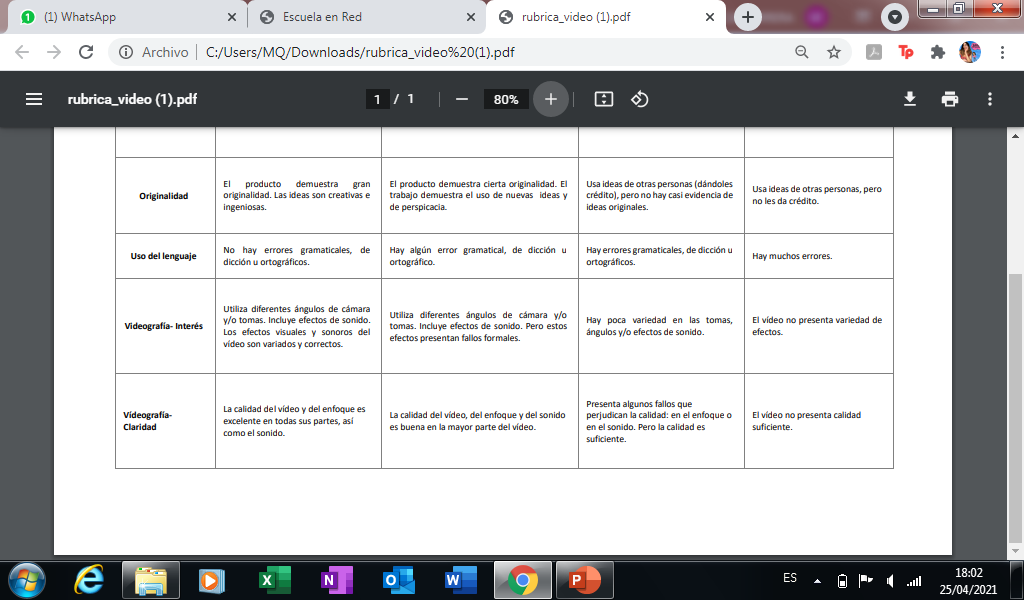